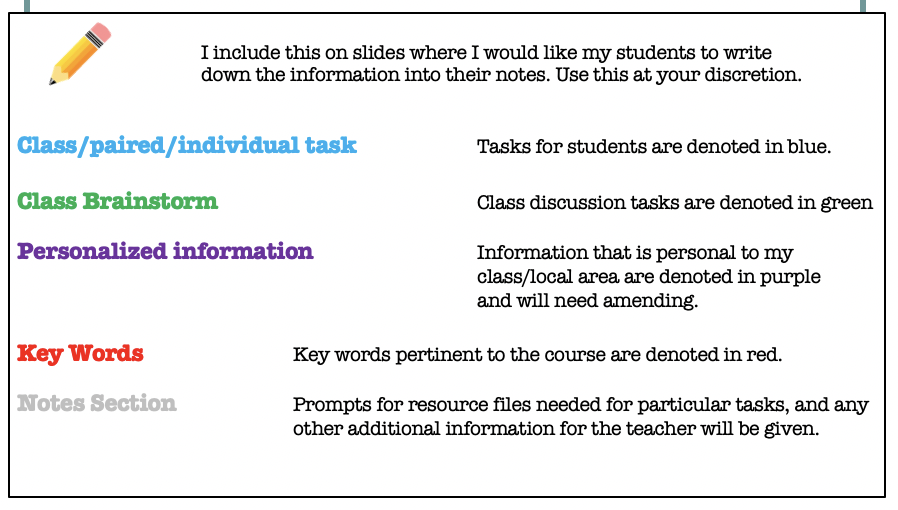 Notes for use
Starter: Survivor Game!
Scenario: You are stranded in the arctic 
Goal: Everyone make three basic NEEDS to SURVIVE! 
What would your needs be in this scenario?
Food = Fish
Clothing = Poncho
Shelter = Igloo
Catch: can only use the material/supplies provided and limited time (10 minutes)

READY, SET, GO!
[Speaker Notes: Lesson 3. The Survivor Game]
Starter: Survivor Game Debrief
If you produced less than the number necessary, how would you have decided who survived and who must perish?
Were there some specialists?  Who were they and what was their role?  
Did specializing help? How?
If you were in charge of the island, what would you have done to make things run more efficiently?

Write your answers to the questions in your notes.
Lesson 3: Economic Resources
Unit 1: Business Fundamentals
Lesson 3. Economic Resources
Lesson Objective: 
To learn about economic resources. 

Lesson Outcomes:
Participate in a survivor simulation game. 
Describe economic resources. 
Explain the difference between natural, human and capital resources. 
Explain the concept of interdependence.
Economics
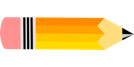 The social science that seeks to describe the factors which determine the production, distribution and consumption of goods and services

Three Basic Economic Questions:

What should you produce? 

How should you produce it? 

For whom will you produce it?
Economic Resources
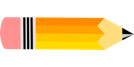 Also know as factors of production
The  means through which goods and services are made available to consumers
Three kinds:
Natural
Human
Capital
Economic System
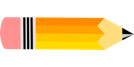 Resources are limited (like you saw in survivor), so business often work together to develop systems so they won’t be overstretched
1. Natural Resources
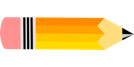 Materials that come from the earth, water & air
Ex: soil, trees
MOST are non-renewable and limited
some take decades to replenish (forests)
2. Human Resources
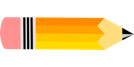 Labour
People who work to create the goods and services
Ex: farmers, factory workers, etc.
3. Capital Resources
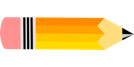 Usually last for a long time & require a large investment 
Ex: buildings, equipment, etc.
Survivor Game
What type of resources were used in the game?
Interdependence
Task 1. 
Pick a piece of clothing that you are wearing
Determine what materials are required to make it and what country the item(s) came from and what resources were required
Discuss with a partner how countries and companies work together.
Be prepared to feedback to the class.
Interdependence
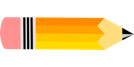 Society and businesses rely on each other to satisfy consumer needs and wants
Ex: Clothing Manufacturer – other businesses produce buttons, denim, thread, zippers, sewing and cutting machines
[Speaker Notes: ECONOMIC RESOURCES
natural resources; 
Materials that come from the earth, water and air.  
Soil, iron ore, gold, oil, trees, wildlife, agricultural goods, fish, and oxygen are examples of natural resources used in the production of goods and services.  
Most natural resources are non-renewable and limited (some take many years to replenish), therefore businesses are restricted in what they can build and create.
human resources;
Sometimes referred to as labour, human resources are the people who work to create the goods and services.
Examples include farmers, teachers, factory workers, construction workers, nurses, and social workers.
capital resources;
Include buildings, equipment and machinery, tools, vehicles, and factories that usually last for a long period of time and may require a substantial investment.
Money is also considered a capital resource, it is needed by businesses to buy raw materials and pay for human resources needed to produce goods and services.
Interdependence
A fast-food restaurant relies on materials that they get from a wholesale business such as beef, tomatoes, and potatoes (natural resources), they have to purchase the building or lease in which they operate and they would have had to purchase grills and refrigerators (capital resources) from a company that sells restaurant equipment. They will also need cooks, managers, and servers (human resources) acquired perhaps through an employment agency.]
Illustration of INTERDEPENDENCE:
Relationship between logging & paper production.

Tree is cut down
Logs transported to a pulp & paper mill
Pulp & Paper Mill
Sheets of paper manufactured at the mill
A tree nursery, saplings are planted to reforest
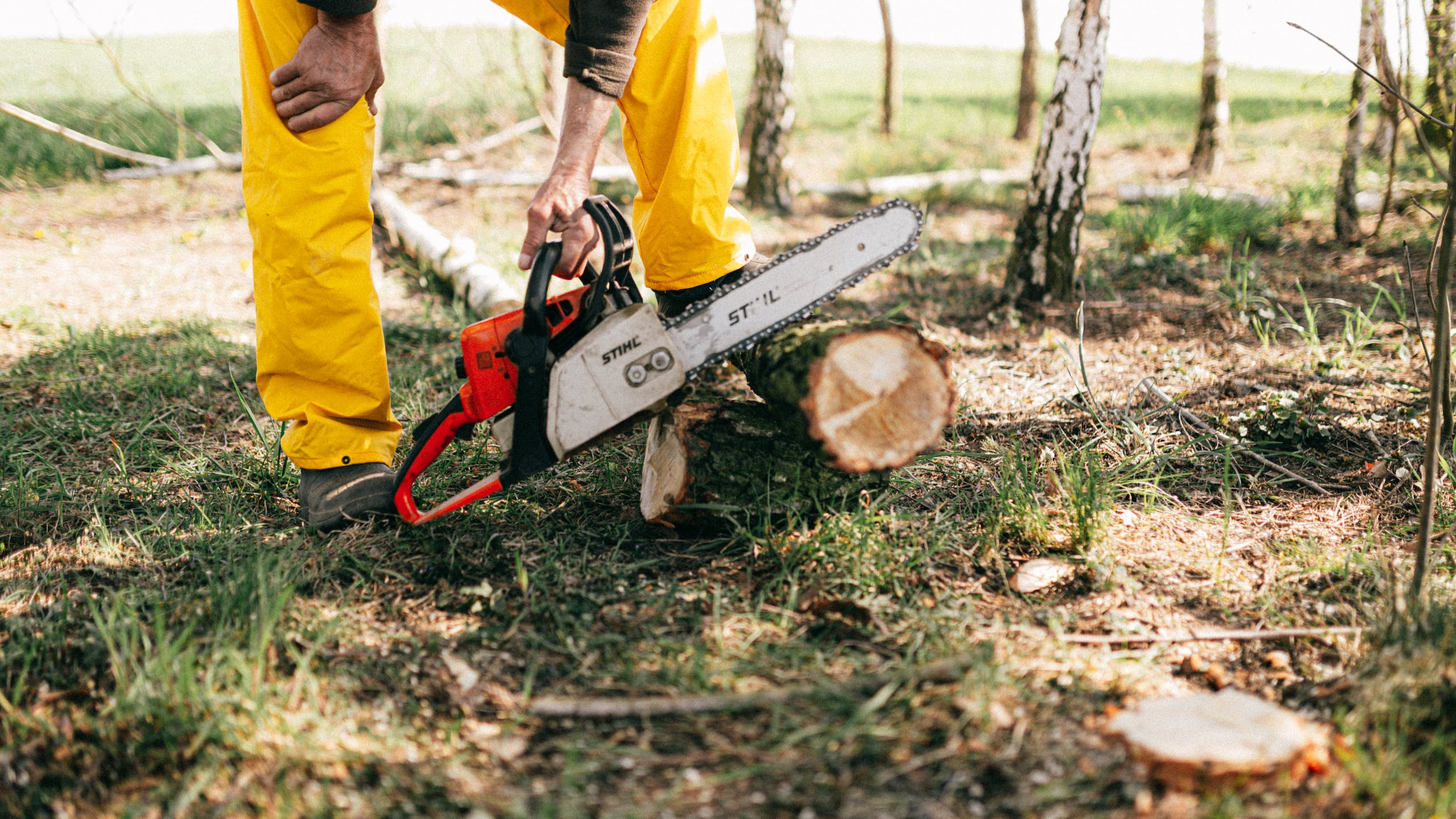 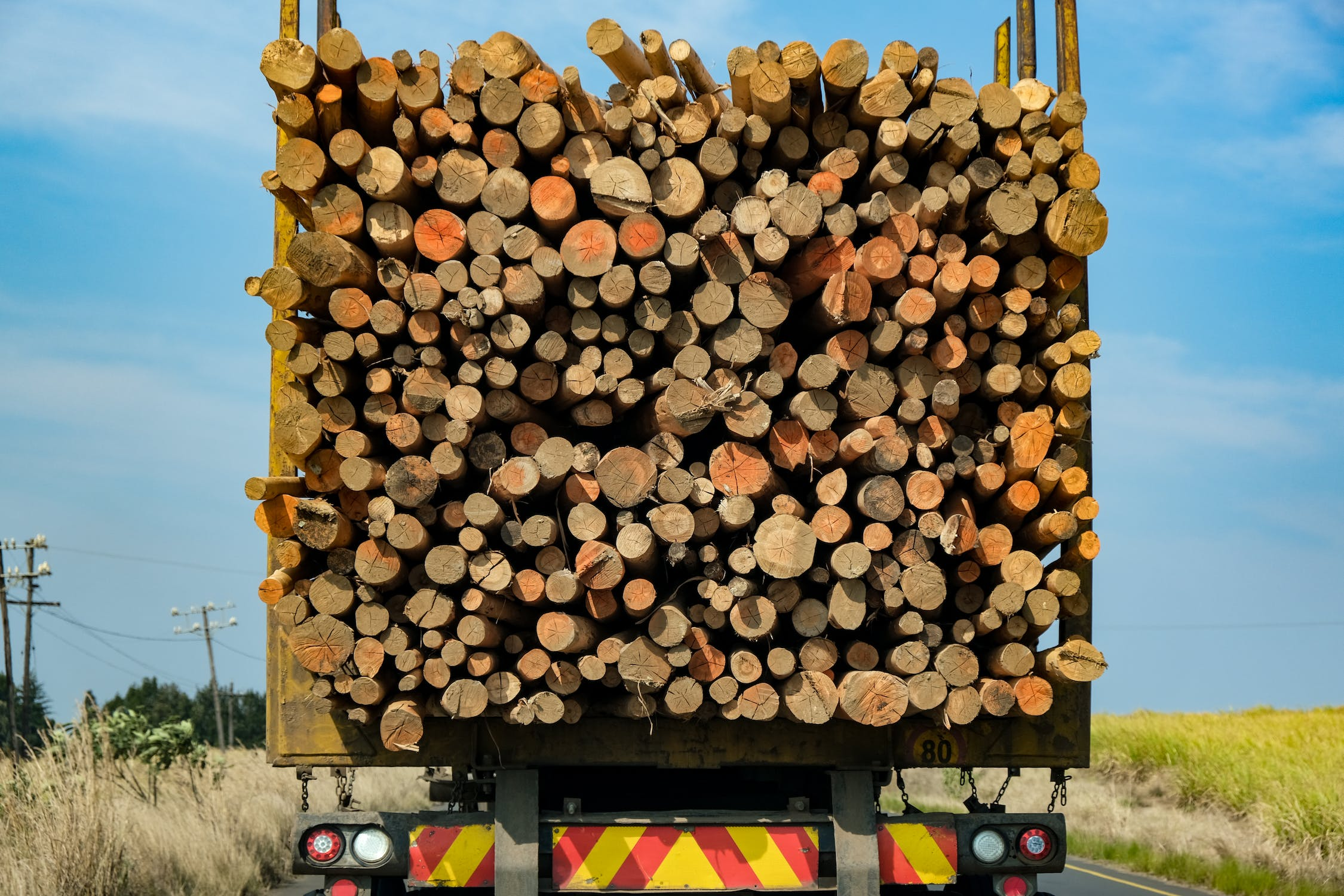 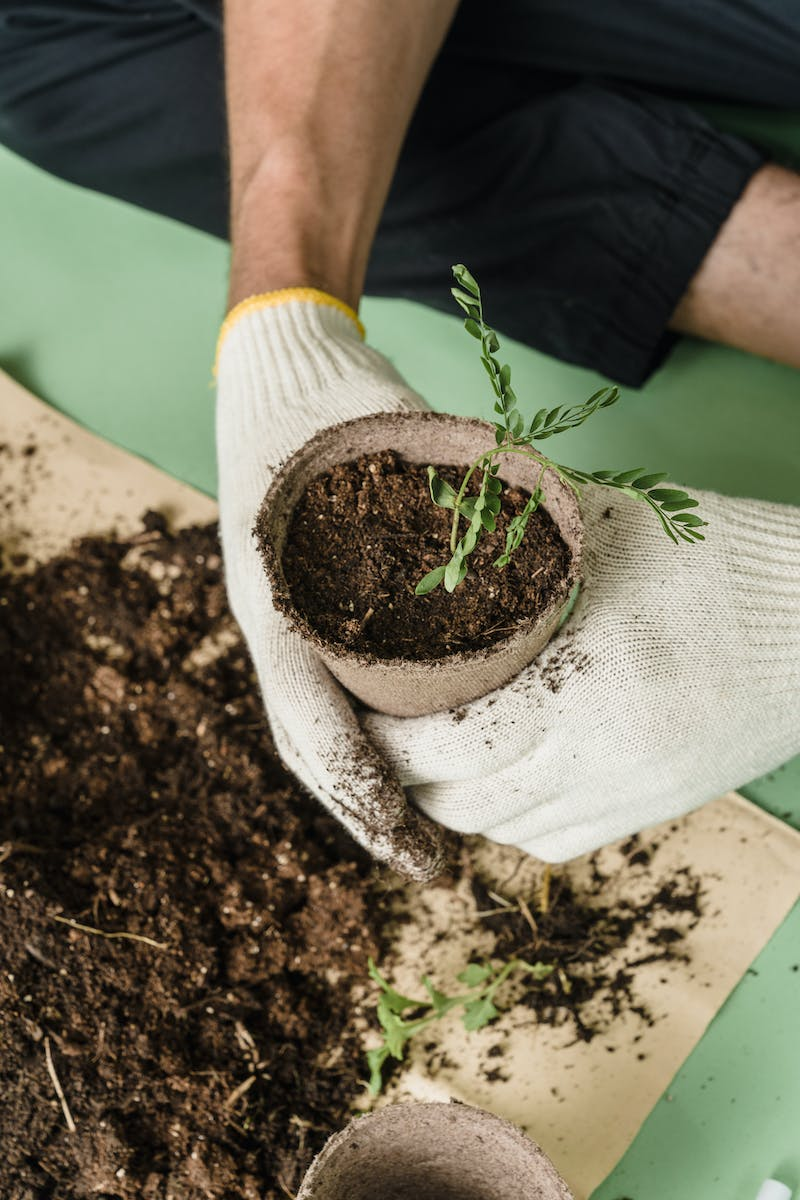 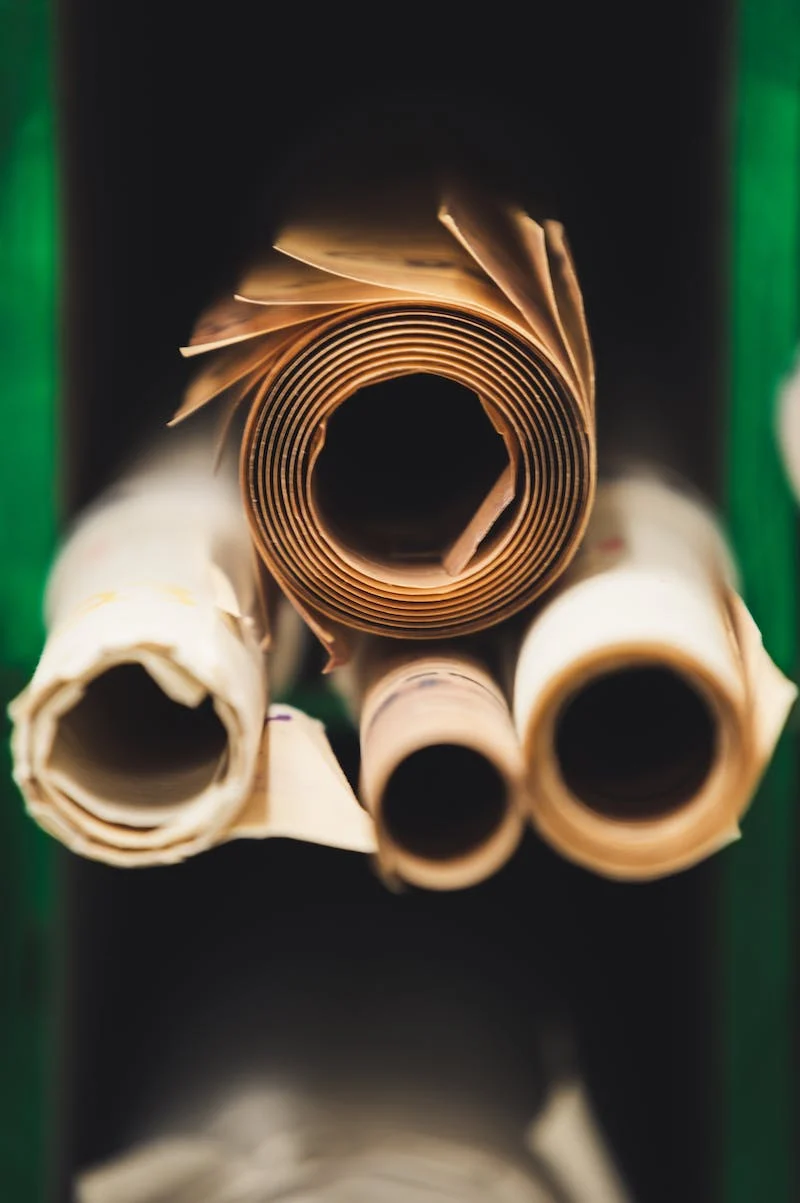 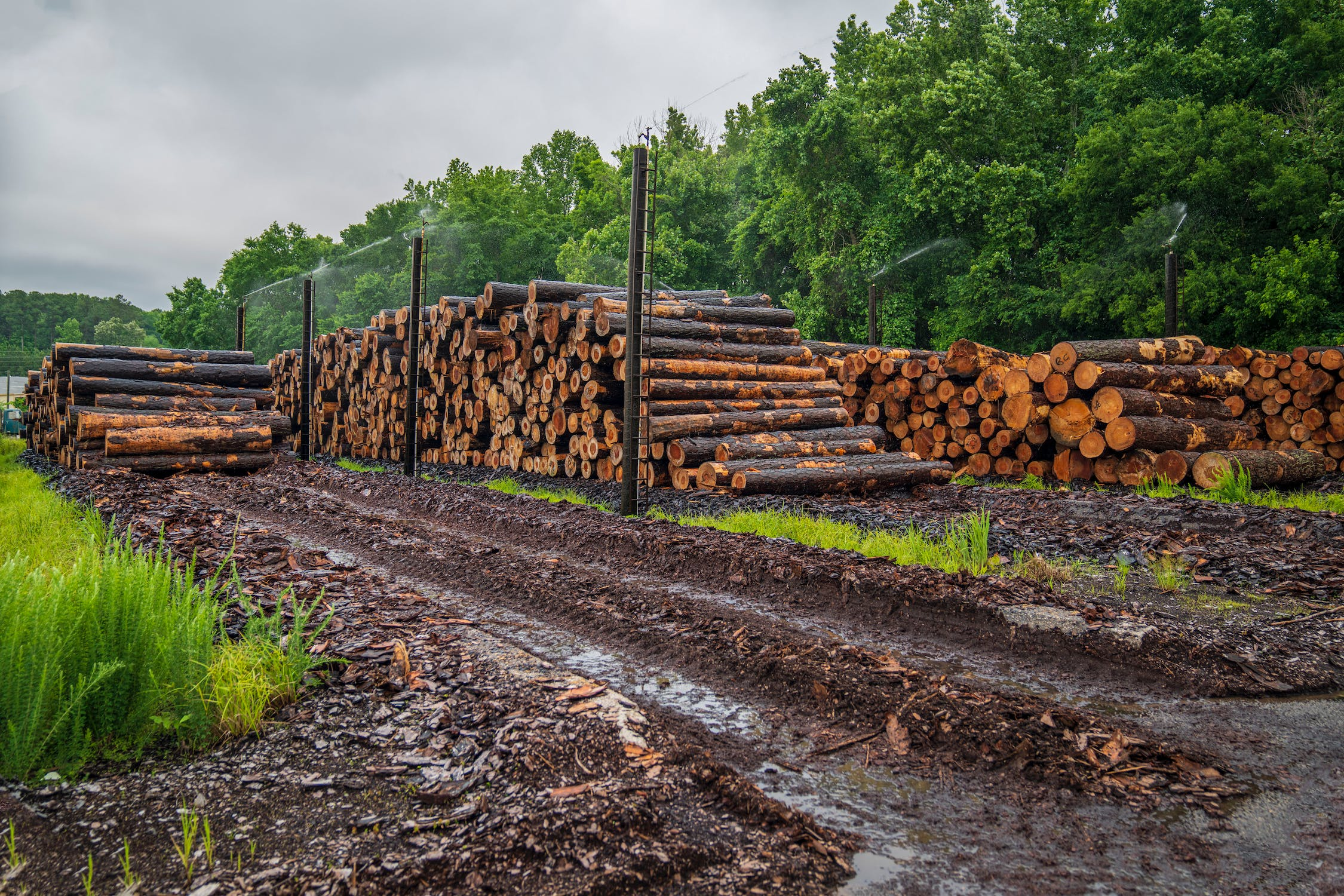 [Speaker Notes: Images: pexels.com]
Interdependence
Task 2. 
Using the logging and paper example to help you, create you own example to illustrate the concept of of interdependence.
Share your idea with a partner.
Review: Time for TED…
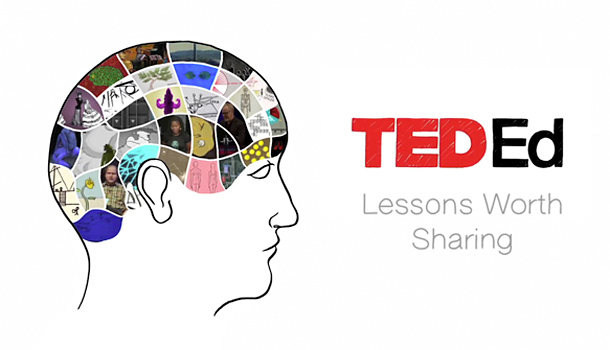 Review: Time for TED…
Watch this TEDEd, and answer the questions below:
https://ed.ted.com/lessons/the-life-cycle-of-a-t-shirt-angel-chang 

Write a list of all the countries in the world that might have been involved in the production of the clothes you are wearing today. 
What types of natural, human and capital resources are involved in the making of a t-shirt?
How is the making of a t-shirt an example of interdependence?
DME Assignment 1.1
In this activity you will different factors, in order of importance, for TWO different businesses. 
You will read the business descriptions to start with and then rank the cards given according to how important they are for the individual business. 
After you have ranked the factors, you will then write up your results in the form of a report explaining which factors were most important and why, and which factors were least important and why. 
You will need to include the business description in your report to, and link this to the factors. Also, include a copy of the continuum with the factors written on it, in order of importance.
[Speaker Notes: Assignment 1.1 Business Decision Making Exercise]